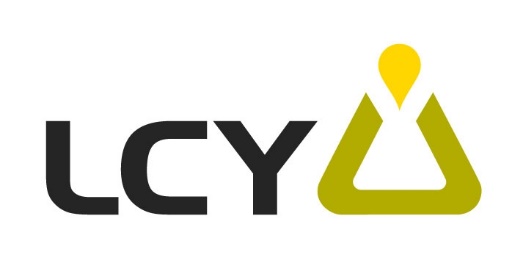 Полипропилен блок сополимер Globalene 7633-3
Примечание:
Информация, представленная в данном документе, имеет исключительно справочный характер.  Данные, содержащиеся в данном документе, могут быть изменены без предварительного  уведомления в результате улучшения качества продукции.